social & POLITICAL FORMATION IN ISLAM
ISH 1 C 02
MA ISLAMIC HISTORY – SEMESTER I
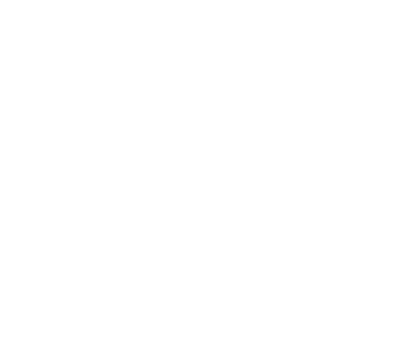 Module-1 Jahiliyya arabs
Life & conditions of arabia at the time of prophet Muhammad (pbuh)
Jazirathul Arab
Arabia is the south-western peninsula of the Asian continent, known as Jazirathul Arab.
It’s the largest peninsula in the world.
Arabia is generally the land of vast desert, barren soil and largest petroleum producing area.
It was the natural continuation of the Sahara extending to the Gabi desert of china
As the tectonic force of Arabian region might have detached from the Pangaea and peninsula was formed.
3
Geography of Arabia
Mountains, Plateaus, Deserts, Lowlands &          Steppe lands
The peak of the mountain range is situated at Madain.
The coastal area of red sea is called Tihama.
Mountain region is called Al- Hijas.
Yemen, Oman and Hadramawt are some important geographical divisions blessed with vegetation.
Volcanic tract known as Al Harrat
The highest peak in Hijas mountain region is Sarah.
The most impotent cities like Makkah, Medina, Jiddah and Taif lie in the coastal area of Red sea
4
DESERT DIVISIONS OF ARABIA
Arabia is the centre of Asia, Europe and Africa.
It`s one of the driest and hottest region in the world.

The Arabian Desert divided into three.
1. Al- Nufud.
2. Al- Dahna.
3. Rub-Al-Khali.
5
DESERT DIVISIONS OF ARABIA
1.  Al-Nufud
3. RUBAL KHALI
2. Al-Dahna
It’s the land of northern Arabia covered by white or reddish sand.
It’s one of the driest deserts in Arabia.
It receive the occasional rainfall and it help to growth of meadows and oases.
Thus it turned into paradise for Bedouin people and their cattle's.
When the oases become dry the Bedouins move to another place.
From Al Dahna in the north to Hadremawth in the south lies the desert land named Rub Al Khali.
As its name indicates vacant nature and its does not receive seasonal or occasional rain.
Its climate is very hot and dry; it is unfit for human habitation.
It is a chain of red sand extended from the great Nufud in the north to the Rub Al Khali in the south.
The area stretches to the south east of Arabia by a distance of 600 miles.
Al Dahna receives seasonal rainfall.
It helps to growth pastures and it attracting Bedouins and their cattle's.
In summer season its surface structure is always changing due to the formation of sand dunes.
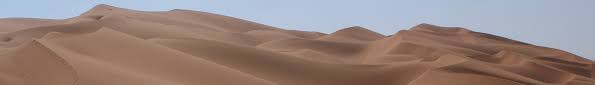 6
Climate of arabia
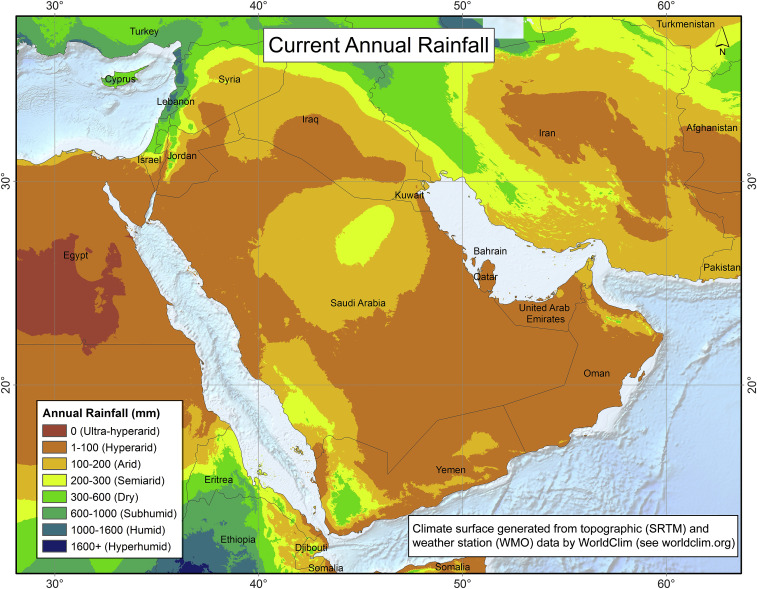 The Arabian Peninsula is surrounded with seas and water resource.
But it remains the hottest region of the world.
The south-western and north- eastern monsoon evade the Arabian Peninsula, so Arabia does not have monsoon rain.
But the coastal area received occasional rain.
7
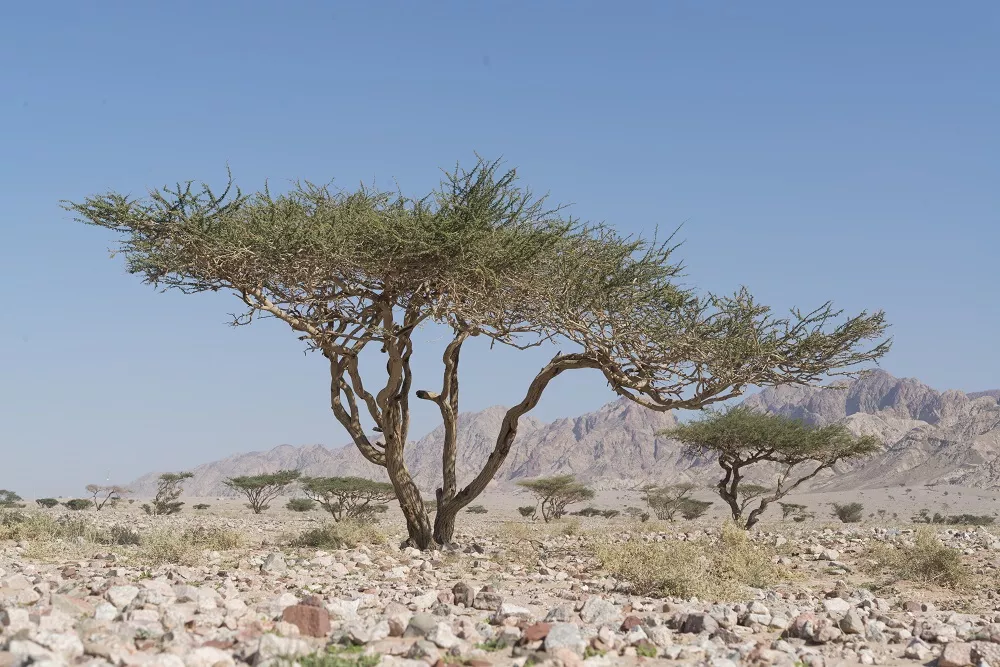 FLORA OF ARABIA
The dryness atmosphere and the soil salinity prevent luxurious growth of plants and vegetation in Arabia.
But some plants are seen in the desert of Arabia.
Many species of Acacia are found in South Arabia.
8
FLORA OF ARABIA
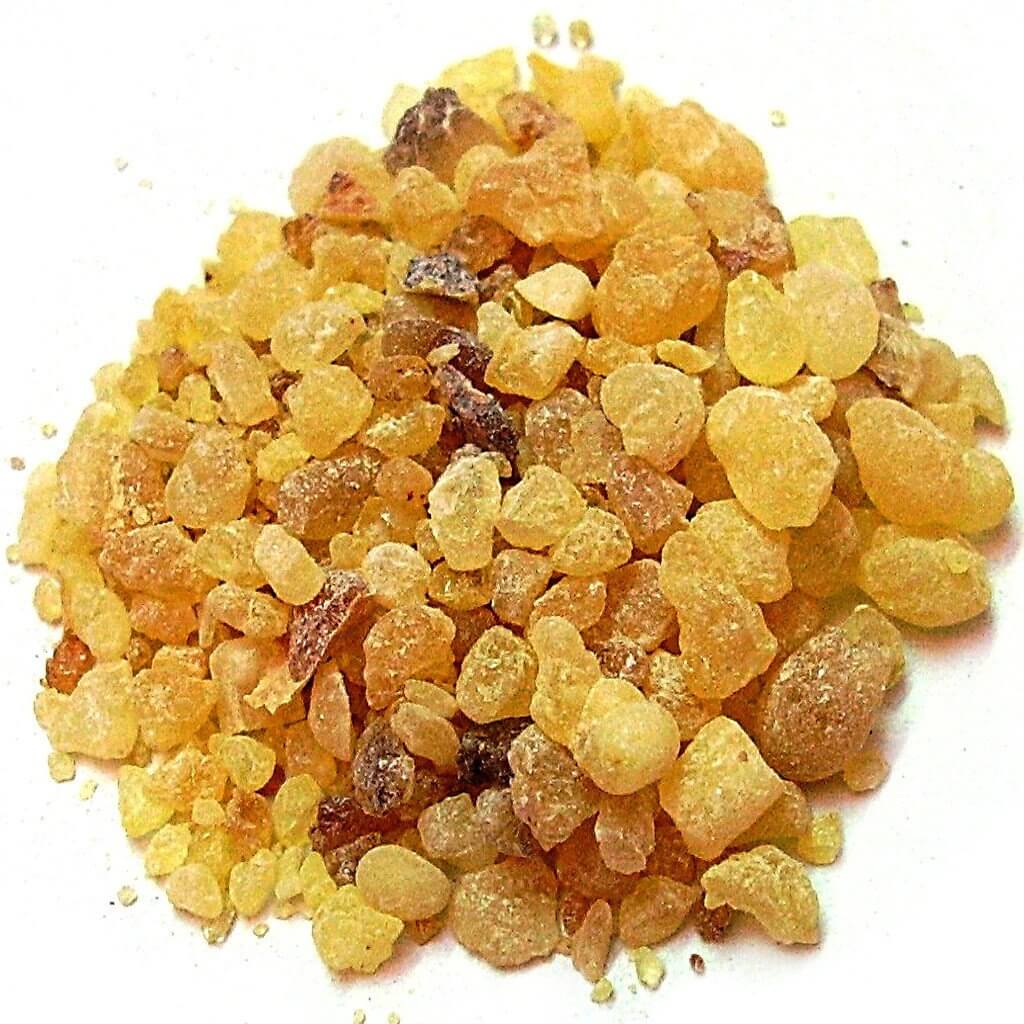 Fruits like pomegranate, apple, apricot, almond, orange, lemon, watermelon and banana are also cultivated in certain part of Arabia
Thaif is famous for grape cultivation
Frankincense
Frankincense had been traded on the Arabian Peninsula for more than 5000 years.
The Egyptians also used frankincense for the mummification.
South Arabians used frankincense for worship.
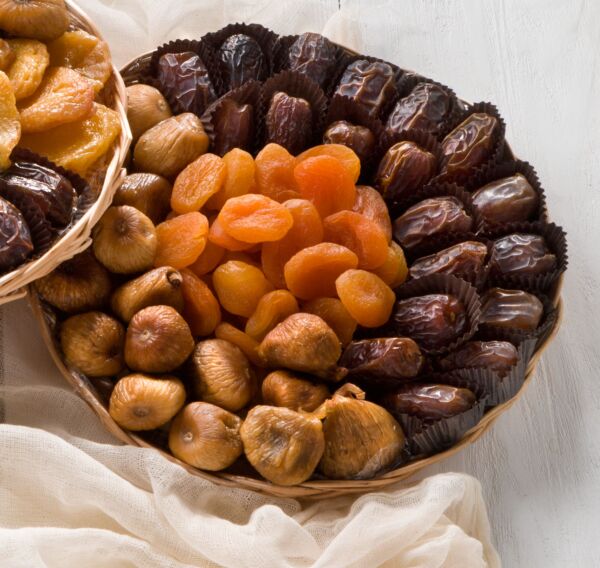 Fruits
9
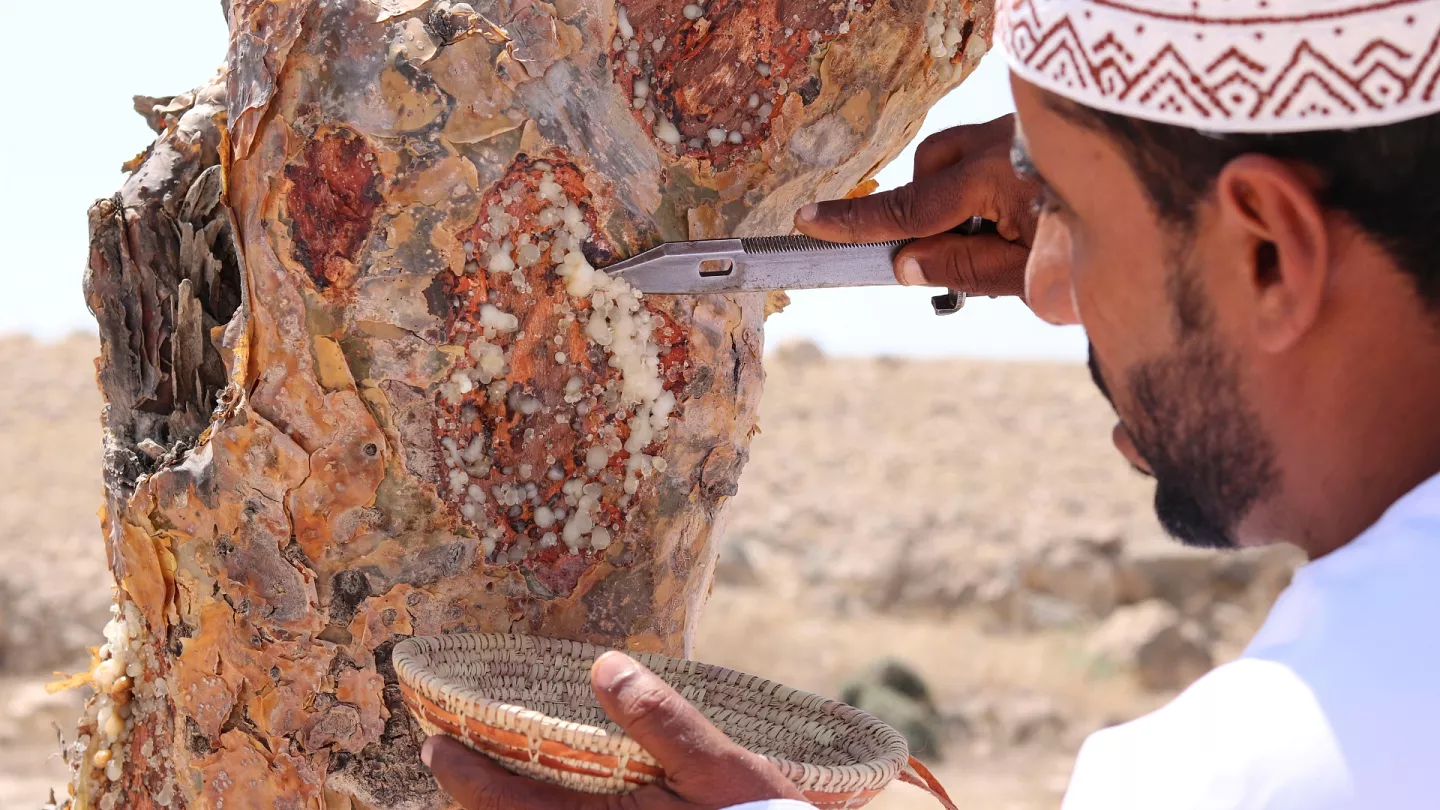 Frankincense CULTIVATION
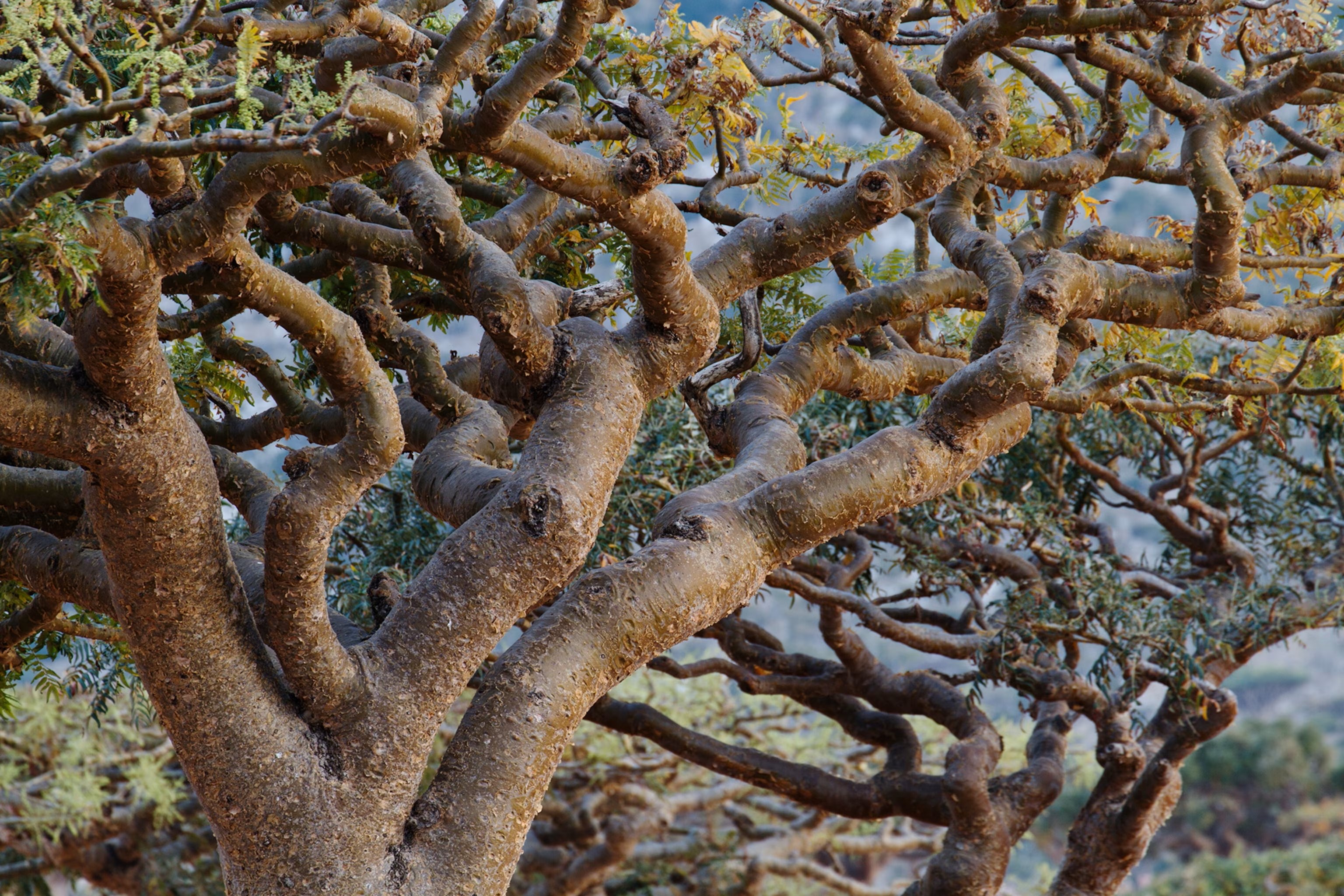 10
Arabian dates
Arabia is the second largest producer of dates in the world. It`s the chief food of the Arabian people.
Water and dates was the dreams of Arabian nomadic people and its known as two black gold.
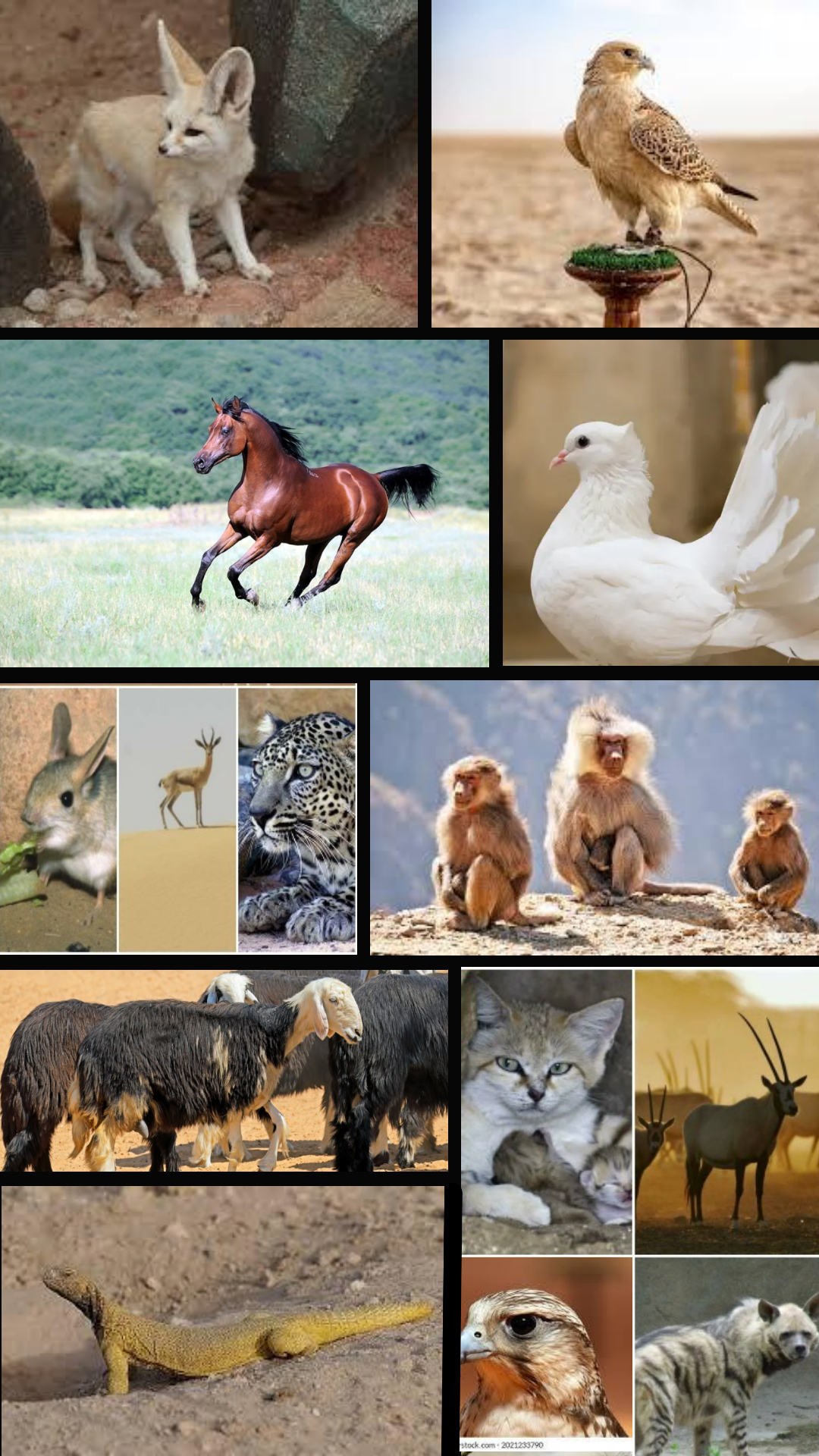 Fauna of Arabia
The animal kingdom of Arabia contained panthers, hyenas, wolves, foxes and lizards.
Monkeys are also found in southern part of Arabia.
Birds like eagle, falcon, hawks, hud hud (hoop), owls, and crows are seen in Arabia.
Bird like nightingale and pigeon occasionally appear in Arabia
The domestic animal of Arabia is camel, horse, mules, cat, sheep and goat.
The ancient Arabs the hoarse were the symbol of wealth and social status and it was used for the purpose of racing and hunting.
12
camel
• The camel known as the ship of the desert.
• Without camel the desert could not be as a habitable place.
• Camel was well influenced the Bedouins life, they drink its milk, eats its flesh, covers himself with its skin and its dung used as a fuel.
• The ancient Arab life totally depended on the camel.
• The Arab used themselves the people of camel.
13
Bedouin life
socio - cultural identity of Jahiliyya Arabs
Semitic race
The inhabitance of Arabia belongs to the Semitic race.
Semitics is the collective name of the ancestors of ancient Babylonians, Chaldean's, Amorites,Aramaens, Phoneniciance, Hebrew and the Arabs
The term Semitic derived from Latin term of Semite in the Old Testament.
Semite was the follower of Sham, the son of Prophet Noah.
The descendants of Sham are called the Semitics or the people of Sham.
Historians have different opinion regarding the origin of the Semitics whether they were from Africa, Mesopotamia or the Arabian Peninsula.
But majority historians believed that Arabia is the home land of Semitics.
The physical and geographical conditions of Arabia might have compelled the people for migration to different region.
THE BEDOUINS
• The inhabitance of Arabia mainly two group.
• The north Arabians led nomadic way of life and desert life so they were known as Bedouins.
• The scarcity of water and proper food, scorching heat and trackless road reflected in the Bedouins mantel and physical life.
• The Bedouins generally led the tribal form of life.
• All Bedouins belonged to any one of the tribe.
• Tribes were the basic unit of their social structure.
• The member of the tribe was bound together by a patriotic feeling known as Asabiyah (spirit of clan). It`s unconditional loyalty of a tribe.
• If any member of one tribe was ousted from parent tribe, he would seek shelter in another tribe.
• This refugee member known as MAWALI (sheltered).
16
THE BEDOUINS
• The members of the tribes are called Banu or children ( eg; Banu Qurish tribe).
• Each tribe had its own code of law and all members of the tribe should follow the code of low.
• Every tent represents a family, number of families constituted a clan and number of clans grouped together to form a tribe.
• Every tribe had a leader called sheikh. He was the senior member of the tribe. 
• He was elected democratic manner.
• They believed that hospitality and manliness is their supreme virtue and it was their divine duty.
• Even if he was from the enemy tribe and would be welcomed and treated gently for 3 days.
• Inter tribal war was the common practice of that period.
• After each war, blood money (fidayah) is collected by the winner tribe from loss tribes.
17
The Jahiliyyah Arabs
The period before to the prophet hood in 610 AD known as the period of Jahiliyah (the period of ignorance).
In this period they had no inspired prophet and no revealed book to guide them.
Though they had faith in a supreme power but they worshiped many Gods and Goddesses.
So the religion was polytheist nature and worshiped many idols.
Morality was lowest ebb and W W W (war,wine,women)was the common practice of that people
18
SOCIO-POLITICAL CONDITIONOF JAHILIYA PERIOD
Social condition of Arabia was very pitiable.
The tribal wars, absence of a central political authority and lack code of law caused their social degradation.
Slavery was common practice.
Women's had no power and no right of inheritance.
Birth of a girl- baby was regarded as disgrace.
Female infanticide was common in the time of Jahiliyya period.
Polygamy and Polyandry were common.
No a formal system of education, a few could know to read and write and Arabic was their language.
19
Religious Beliefs of Jahiliyah period
The Jahliyya people followed superstitious beliefs and practices.
The Jahiliyya people believed the almighty God but they followed polytheist activities.
Amr ibn Luhayy introduced the idol Hubul from Mesopotamia.
Each tribe installed idols in their shrines.
Bedouins people worshiped natural forces such as sun, moon and the agrarian community
also worshiped sun and pastoral community worshiped moon.
They believed that the angels were the daughters of God.
Allata, Uzza and Manata were the chief deity of pagan Arabs.
Apart from Almighty and deity natural objects like trees, wells, caves and stones were sacred to pagan Arabs.
20
Economic life of Arabia
Economic conditions of Jahiliyya period
In economic condition the norths Arabians were mainly traders.
The south Arabians were mostly agrarian community,
Slavery was the backbone of the economic life of jahiliyya period, like cattle’s and slave was a form of wealth to them and slave trade was widespread.
They brought the slave from African countries for trade.
Usury (interest)was another economic practice of jahiliyya period.
Upper and middle classes of the society exploited the poor people; there was a wide gap between the rich and poor.
Makah was the important trade center and maintained trade contact with the Sassanid's and Byzantine Empire.
21
Tribal wars
The history of Bedouins and the history of their intertribal war called Ayyamul Arabs (the days of Arabs).
The intertribal wars mainly focused on conquering the water resources and pastoral lands.
Often the wars led to any brigand.
The causes of the war were silly and finally the warring tribe reached to treaty.
Each war created heroes and the Arabian poets singing their glorious deeds.
The important intertribal wars are:
Basus war.,Dahis and Ghabra, Days of Bu`ath, Harb al Fijar
22
AYYAMUL ARAB ( the days of Arab)
1. BASUS WAR
4. Harbul Fijar.
2. Dahis and Gabra
Harbul Fijar is called fijar war (war of transagration) because it was fought in the holy months ( Muharram, Rajab,Dul Ka`ad,Dul Hajj). According to tribal law inter-tribal war was prohibited in these months throughout Arabia.
It was fought between the tribe of Kinah and Hawasim. Qurish tribe was ally of the Kinah tribe, so the Qurish also participated in the war helping kinah.
As the member of the Qurish Muhammed the young boy of 15 year participated in the war. The war ended with the peace committee named Hilful Fuzul which Muhammed was a member.
It is famous intertribal war fought between the Christian tribes of Banu Bakr and Banu Thaglib for long 40 years.
The causes of the war were a dispute over a camel name Basus, which belonged to old women of Banu Bakr.
Basus was wounded by the Banu Thaglib chief and the war continued by 40 years.
The war fought between the central Arabian tribes of Abs and Dubyan.
It was on the dispute over the two horses named Dahis and Gabra
3. Days of Bu`ath
A long war fought between the Aws and Khazraj the two leading tribe of Yathrib ( Medina).
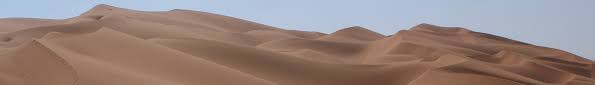 23
Development of Arabic language
Pre-Islamic poetry
The poetry of pre-Islamic Arabia was very famous.
The Arabic literature spread through the Jahiliyya poetry.
The Arabs were gifted with a wonderful memory and poetry was their great passion.
In the time of Jahiliyya, they conducted poetical contests throughout Arabia.
The pre Islamic poems recorded in writing during the 3rd century.
The pre- Islamic poetry regards “the register of the life of the Arab”.
Because it’s an authentic record of the pre Islamic people life and culture.
Through this poetry the pre- Islamic Arabs transferred their ideas and messages to others.
QASIDA (ODE)
It’s a form of Arabic poem, usually mono-rhyme that may be satirical or elegiac and developed in pre Islamic Arabia.
The classic Qasida structured ode of 60-100 lines.
Also maintaining a single end rhyme.
24
MU`ALLAQAT
The Sab`ul Muallaqat are.
1. Imrul Qays
2. Labeeb ibn rabia
3. Tharafa ibn al abd
4. Zubair ibn abi salma
5. Anthara ibn shaddad
6. Amr ibn kulthoom
7. Harith ibn Hillizah
Moreover the poet was the historian, scientist guide, orator and spokesman of the tribe.
The touchstone of the superiority of the tribe was the military power, intelligence of the poet and size of the tribe.
The poets were well known in the genealogy and folklore of the tribe.
The poems include the achievement of the tribe, battles, and the rights of the tribe.
The chief duty of the poet at the time of intertribal war was to ridicule the rival tribe by exposing their shortcoming and thereby to destroy their mind.
At the time of jahiliyya period they were conducted poetical contests annually at Ukaz fair during the month of pilgrimage (Dhul Hajj).
Among the Pre Islamic Qasida contest seven poems hold first place.
These seven poems are called Mu`allaqat.
The word Mu`allaqat means something hung or suspended .
The winning poems in the Ukaz fair were written on silk in golden letters and were hang on the wall of the Ka`ba.
The seven suspended poets are called Sab`ul Mu`allaqat.
25
Makah and Ka`ba
Makah is the city located in Hijaz area in Arabian Peninsula.
The city located 70 KM inland at a height of 277 M above sea level.
The ancient name of Makah was Bakkah.
Ka`ba is the holy land of Muslims located in Makah.
26
27
Chart
28
Table
9
team
Alexander Martensson
Victoria Lindqvist
Mirjam Nilsson
Angelica Astrom
Lorem ipsum dolor sit amet, consectetuer adipiscing elit. Maecenas porttitor congue massa. Fusce posuere, magna sed pulvinar ultricies, purus lectus malesuada libero, sit amet commodo magna eros quis urna.
Lorem ipsum dolor sit amet, consectetuer adipiscing elit. Maecenas porttitor congue massa. Fusce posuere, magna sed pulvinar ultricies, purus lectus malesuada libero, sit amet commodo magna eros quis urna.
Lorem ipsum dolor sit amet, consectetuer adipiscing elit. Maecenas porttitor congue massa. Fusce posuere, magna sed pulvinar ultricies, purus lectus malesuada libero, sit amet commodo magna eros quis urna.
Lorem ipsum dolor sit amet, consectetuer adipiscing elit. Maecenas porttitor congue massa. Fusce posuere, magna sed pulvinar ultricies, purus lectus malesuada libero, sit amet commodo magna eros quis urna.
30
Thank you
Flora@contoso.com
http://www.contoso.com/
Thank you!
Flora@contoso.com
http://www.contoso.com/
Customize this Template
Template Editing Instructions and Feedback
33